IRO
12. 06. 2020
Agenda
Live stream a webinář – feedback
Erasmus days 2020 + propagace mobilit
Erasmus+ smlouvy a EWP
Směrnice o práci s agenturami
Ostatní
Live stream – feedback
Youtube – živě cca 45 diváků, do teď 554 shlédnutí (9.6.)
Live Session se StudyinCZ – živě cca 35 diváků, doteď 3k shlédnutí (9.6.)
Pro srovnání: 
ČZU – 4,6k
Hradec Králové – 2,9k
Liberec – 2,2k
UK – 1,8k
Mendelu – 1,4k
UTB – 1,2k
VŠB – 1,1k
VŠE – 1,1k 
ČVUT – 0,8k
Budějice – 0,3k
Jiný formát, delší čas, každá fakulta zvlášť, důraz na zapojení studentů a interakci s publikem, kombinace streamu YT/FB, stream na zrcadlovku a externí mikrofon…
Erasmus Days 2020 + propagace mobilit
Zapojit se? 
Každá fakulta zvlášť event, ale společná propagace
Fyzicky, live stream, nebo oboje?
Podzimní promo mobilit
Erasmus days/jiná podobná akce	
Imatrikulace – zatím nevíme, zda vůbec budou
Open Days 2020 – sobota,  7.11. Stejný formát s hrou, jako vloni? Možnost trochu updatovat
Tiskovina – komiks, update, potřeba mít i anglickou verzi
Vývěska – zvýraznění zprávy červeně pro všechny studenty – obrovský dosah
Offline možnosti – máte místo kam by šel postavit roll-up? Máte na fakultě TV? Jaké jsou podmínky?
Další možnosti? Letáky do složek při zápisu?
Instagram @dosvetasmuni
FIY
Updaty tiskovin, aby byly k dispozici v elektronické podobě. Nahráno na Sharepoint
Pracujeme na novém konceptu tiskovin + microsite – propojení offline a online formátu
Nové obory, které by mohly být zahrnuty už v podzimní propagaci? 
Videa – do konce roku pravděpodobně nestihneme, budeme točit video o Brně 
Kampaň na promo LŠ – ve spolupráci s reklamní agenturou Natives na FB, IG a Messengeru, zatím velmi dobré výsledky, zvažujeme možnost využití na podzim pro delší kampaň na propagaci degree studia
ERASMUS
Erasmus+
Mobility na podzim 2020
Seznam univerzit, kde nebudou přijímat ani vysílat studenty
Řeší se ubytování pro studenty v karanténě
Online výuka 
Obnovení smluv
EK prodloužila platnost všech smluv o jeden rok do konce 2021
Ostrý režim IIA Managera začne v lednu 2021 (od výzvy 2022)
Revize smluv na MU – podklady pro prorektora a děkany
Přijíždějící studenti, E+ Evropa
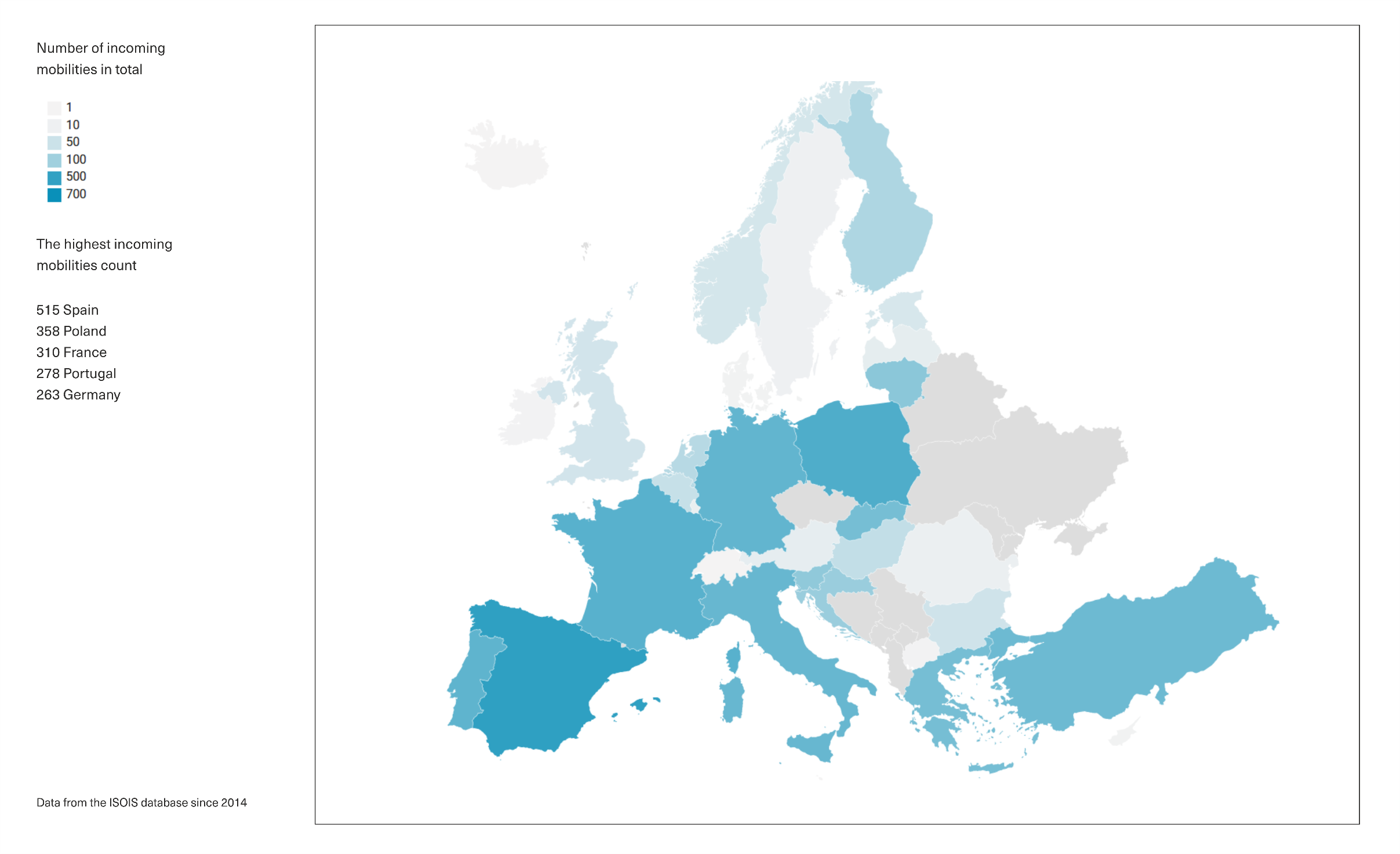 Definujte zápatí - název prezentace / pracoviště
9
Vyjíždějící studenti, E+ Evropa
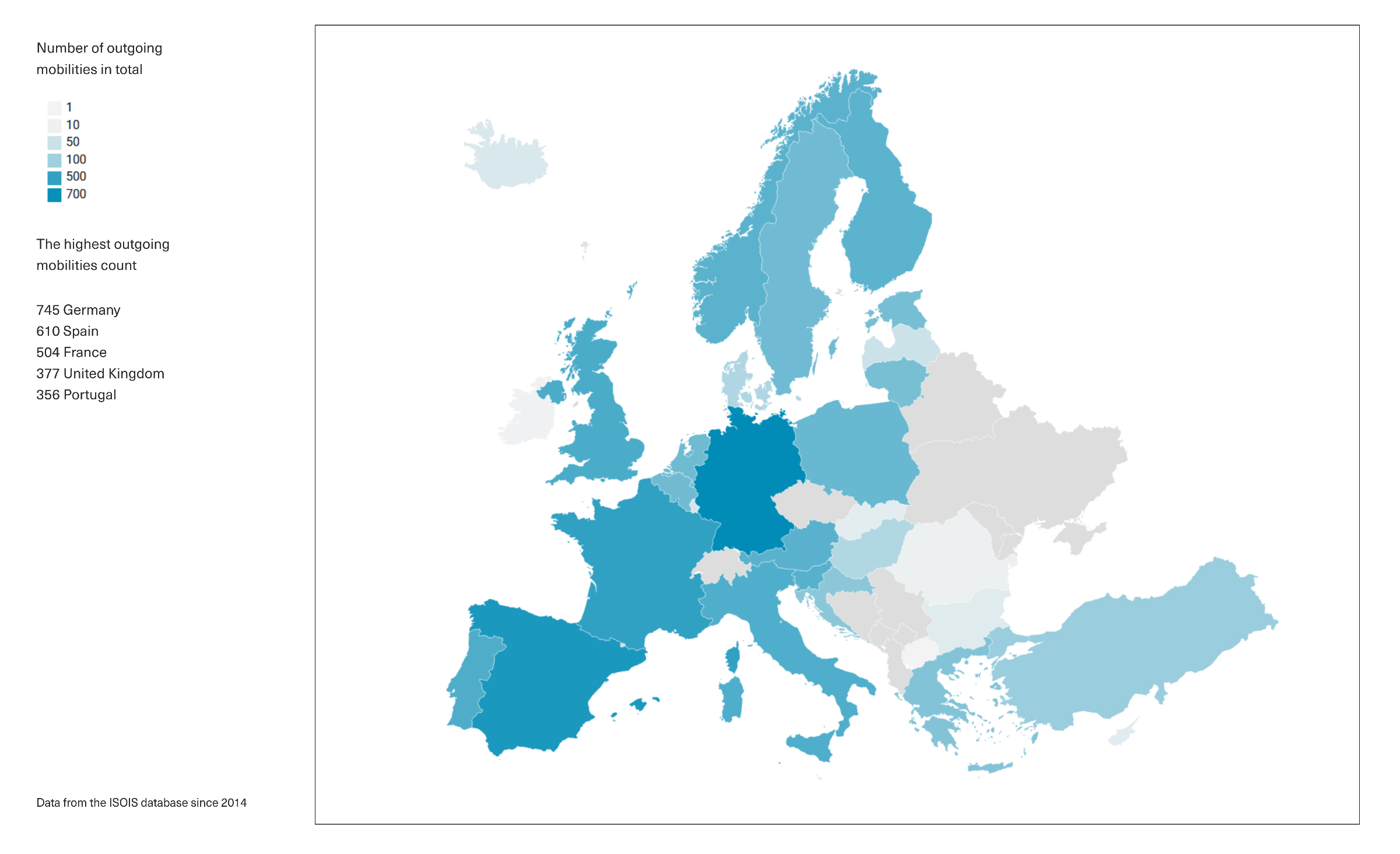 Definujte zápatí - název prezentace / pracoviště
10
Nejvýznamnější partneři (suma vyjíždějících a přijíždějících)
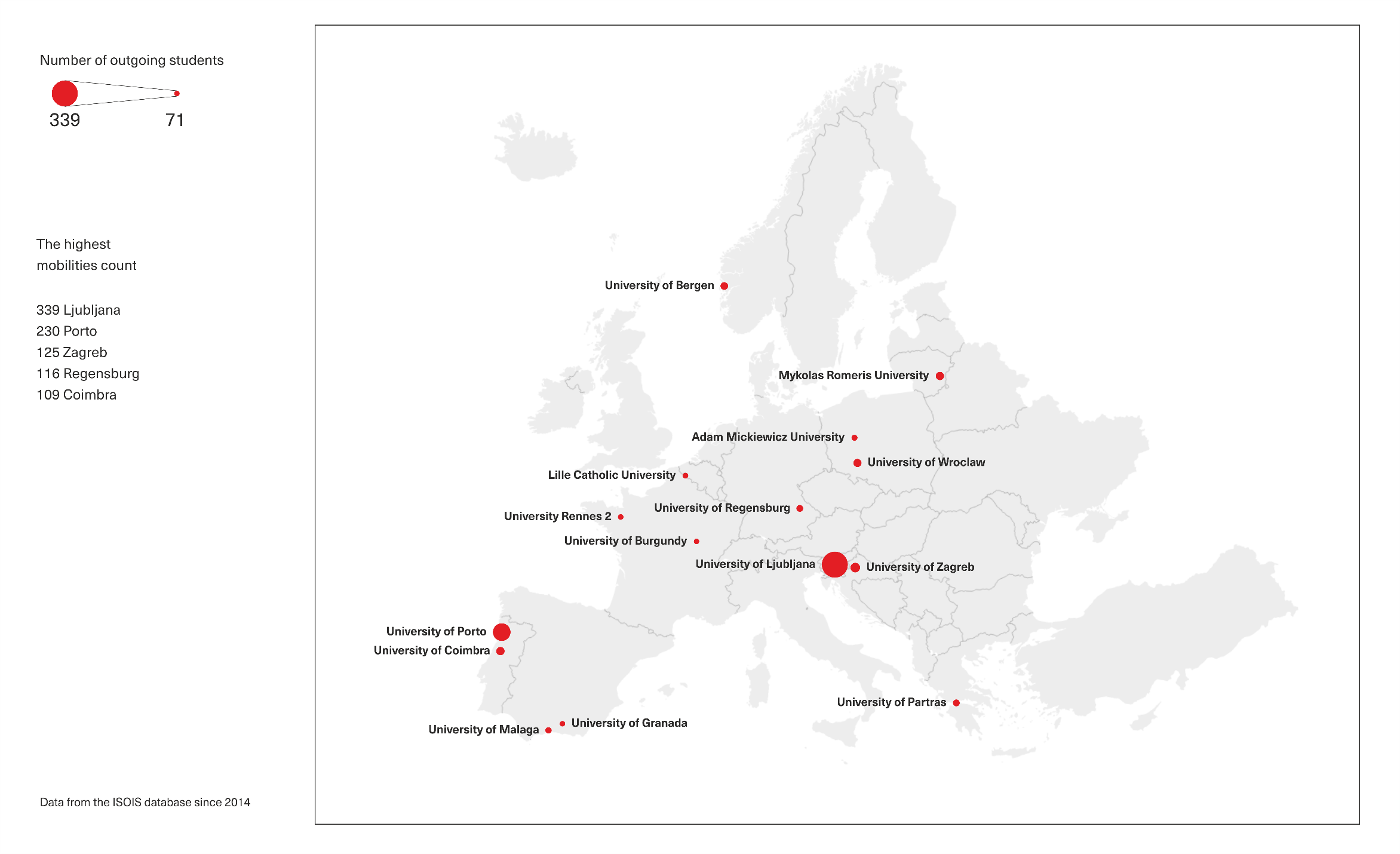 Definujte zápatí - název prezentace / pracoviště
11
Erasmus+ EU
Definujte zápatí - název prezentace / pracoviště
12
Definujte zápatí - název prezentace / pracoviště
13
Top 3 partner universities: 

National and Kapodistrian University of Athens (NKUA)
University of Coimbra
University Wien
Definujte zápatí - název prezentace / pracoviště
14
Top 3 partner universities:
 
Lille Catholic University
Vrije University Brussel
Montpellier Business School
Definujte zápatí - název prezentace / pracoviště
15
Top 3 partner universities:
 
University of Jyväskylä
Mid Sweden University
University of Ljubljana
Definujte zápatí - název prezentace / pracoviště
16
Top 3 partner universities:
 
University of Coimbra
University of Porto
University of Malaga
Definujte zápatí - název prezentace / pracoviště
17
Top 3 partner universities: 

Mykolas Romeris University
University of Bergen
Aix-Marseille University
Definujte zápatí - název prezentace / pracoviště
18
Top 3 partner universities: 

Vytautas Magnus University
University of Porto
University of Patras
Definujte zápatí - název prezentace / pracoviště
19
Top 3 partner universities:
 
University of Zagreb
Polytechnic Institute of Santarém
University of Coimbra
Definujte zápatí - název prezentace / pracoviště
20
Top 3 partner universities: 

Inland Norway University of Applied Sciences
University Rennes 2
University of Bologna
Definujte zápatí - název prezentace / pracoviště
21
Top 3 partner universities: 

Polytechnic University of Catalonia (UPC)
University of Porto
University of Ljubljana
Definujte zápatí - název prezentace / pracoviště
22
Programy mimo EU
Erasmus+ ICM
Partnerské Univerzity (PU)
Na základě interinstitucionálních smluv a schválených financích v projektu
Celouniverzitní / fakultní (od 2020) platnost
Každý rok je podáván nový projekt, finance schvaluje DZS
Zpravidla jednotky mobilit na partnerské univerzity
132 univerzit z 50. zemí (včetně ukončených partnerství)
Na základě bilaterálních smluv
Celouniverzitní platnost, tj. využitelné pro studenty všech fakult
Zpravidla sjednáno na 3 nebo na 5 let
98 univerzit v 19. zemích
Některé univerzity součástí konsorcií (MAUI, REARI, AEN)
Definujte zápatí - název prezentace / pracoviště
23
Přijíždějící studenti, mimo EU(PU + ICM)
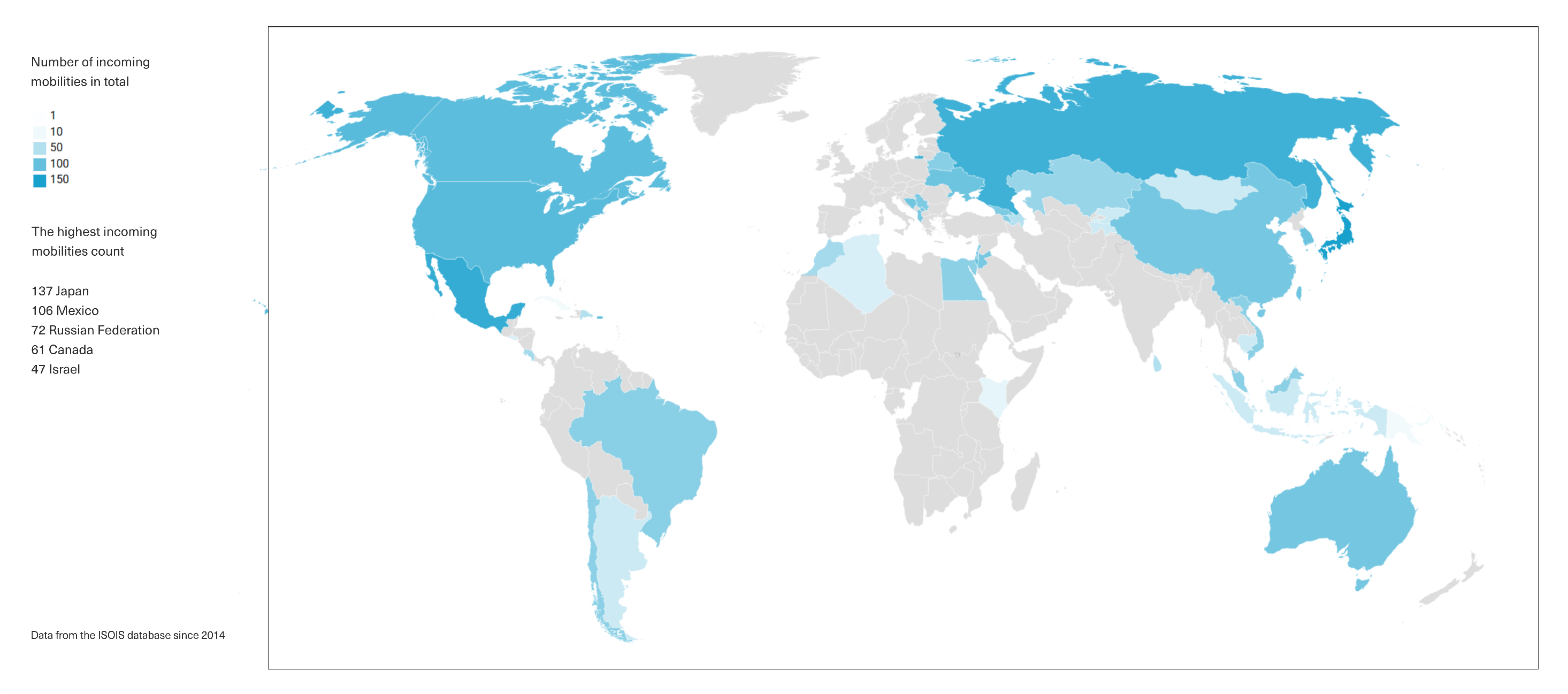 Definujte zápatí - název prezentace / pracoviště
24
Vyjíždějící studenti, mimo EU(PU + ICM)
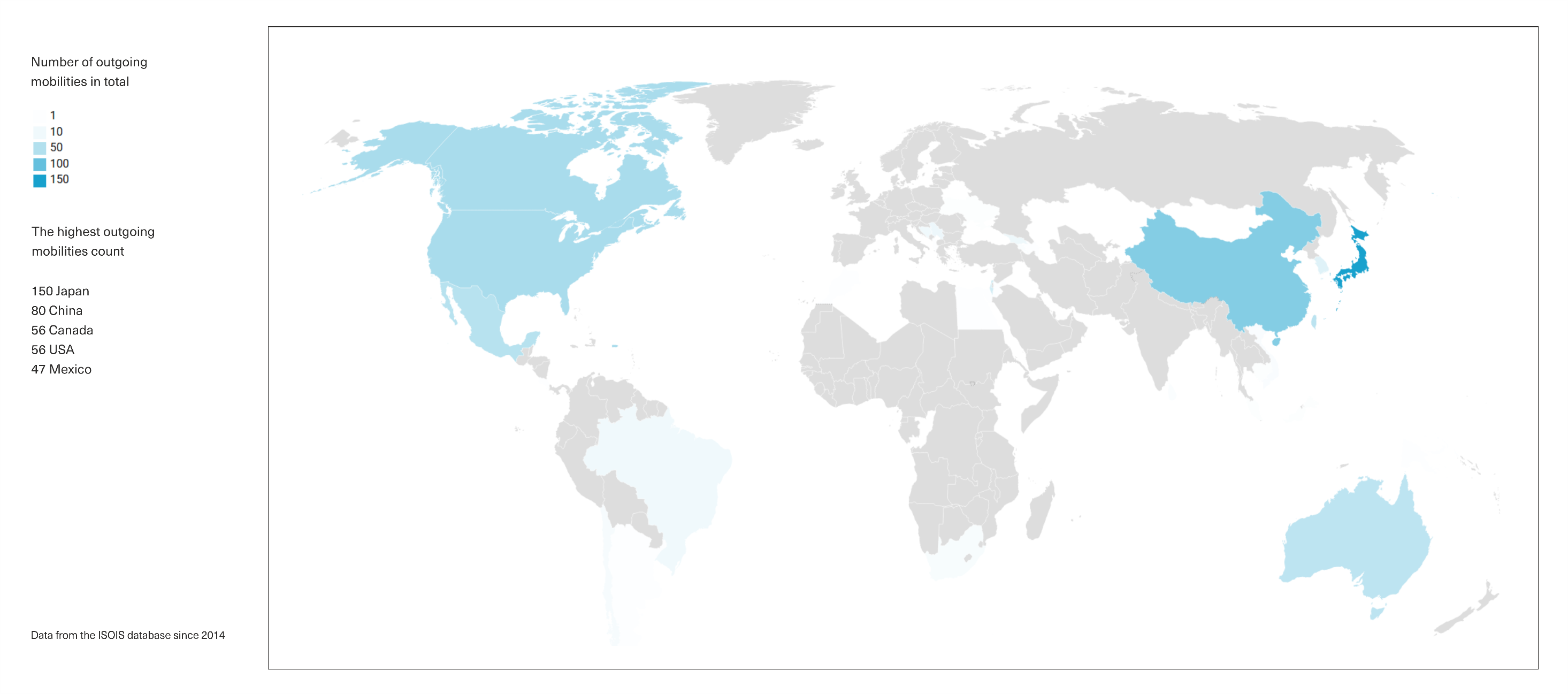 Prezentace / Centrum zahraniční spolupráce
25
Top 5 partnerů ve světě (PU)
Akita International University 				56 mobilit
Ritsumeikan University 					51 mobilit
Universidad Nacional Autónoma de Mexico 		51 mobilit
Education University of Hong Kong 			47 mobilit
Universidad de Guadalajara 				47 mobilit
Definujte zápatí - název prezentace / pracoviště
26
Top 5 partnerů ve světě (ICM)
University of Tirana 						26 mobilit
University of Sarajevo					25 mobilit
The Hebrew University of Jerusalem			25 mobilit
Interdisciplinary Center Herzliya				19 mobilit
University of Prishtina "Hasan Prishtina„		19 mobilit
Definujte zápatí - název prezentace / pracoviště
27
Zajímavá partnerství (ICM)
Marien Ngouabi University, Congo
University of Granma, Cuba
Jimma University, Ethiopia
Fiji National University, Fiji
Cihan University, Salahaddin University, Sulaimani Polytechnic University, Iraq (Kurdistan)
University of Papua New Guinea, PNG
Unviersity of West Indies, Trinidad and Tobago
Definujte zápatí - název prezentace / pracoviště
28
SMĚRNICE O PRÁCI S AGENTURAMI
OSTATNÍ
Ostatní:
FAFSA 
Směrnice 
Dotazník
audit
IRP – krácení projektů
EDUC
Výzva pro online kurzy
Admission emaily:
admission@phil.muni.cz nebo admission@art.muni.cz
admission@ped.muni.cz nebo admission@education.muni.cz